Blood Brothers.
LO: To explore the purpose of the narrator and the use of space in a section of Act 1.
Learning Outcomes.
By the end of the lesson you should be able to…

Recall what the purpose of the narrator is.

Describe how you portrayed the narrator is your performances.

Explain Russell’s intentions for the narrator and why you think he chose to do it like this.
The Narrator
Russell creates a ‘character’ of the narrator, who acts a little like the Greek ‘Chorus’ from ancient tragedy whose role is to explain some of the key action on stage. The narrator also involves the audience by asking them directly to judge what they see. He helps to make sure that the audience stay a little ‘detached’ from the events of the play. He also helps them remember that this is a ‘story’.

He reveals that the brothers die at the very start of the play and from then on constantly reminds the audience of the twins’ fate. He presents the themes of fate, destiny and superstition throughout the play, but at the end he asks the audience to consider if it was social forces rather than 'fate' that caused the tragedy.
Together
Let us read the extract that begins with …

“Mrs Lyons considers what she is about to do”

Ending with…

“The narrator exits”
In Groups of 3.
Prepare this scene paying attention to the role of the narrator and to your use of space and levels.

How will you use the space?
How will you portray the narrator?
Will he be mysterious?
Will he be a devil like figure?
Will he be a friendly onlooker?
Perform and Evaluate
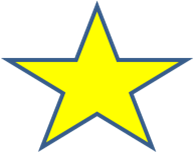 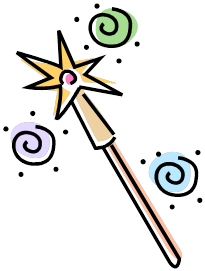 Monologues
A monologue is a speech that a character delivers to the audience that shows their thoughts and feelings.


Begin to write a monologue for one of the characters in the scene today. It does not have to be the character that you played.
Theory Stuff…
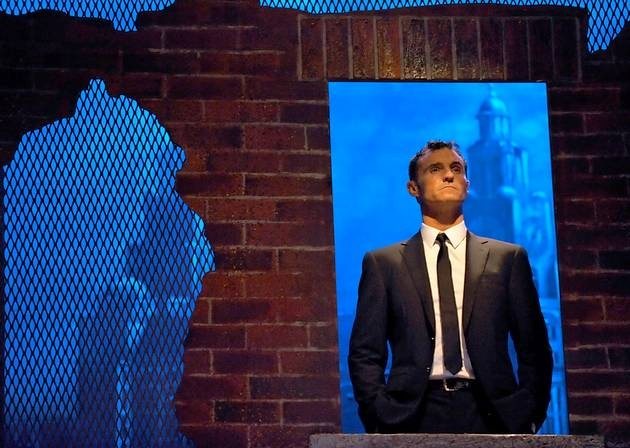 Explorative Strategies.
Role Play
Narration

Drama Medium.
Use of space and levels.
Use of spoken language

Elements of Drama. 
Action/plot/content
Independent Learning
Drama diaries up to date.

Finish your monologues and learn it for next lesson.